«Беседа друзей»
Или 
        поговорим о полифонии
Составил: преподаватель Е.А. Ситникова
МНОГОГОЛОСИЕ
Гомофония –
мелодия и аккомпанемент
Полифония – сочетание двух или более мелодических голосов.
Немецкий композитор эпохи барокко, органист, мастер полифонического письма.Сочинял инвенции, фуги, фугетты, полифонические вариации.
1685 - 1750
Имитация в переводе с латыни означает подражание.       Имитация – повторение мелодии в другом голосе.
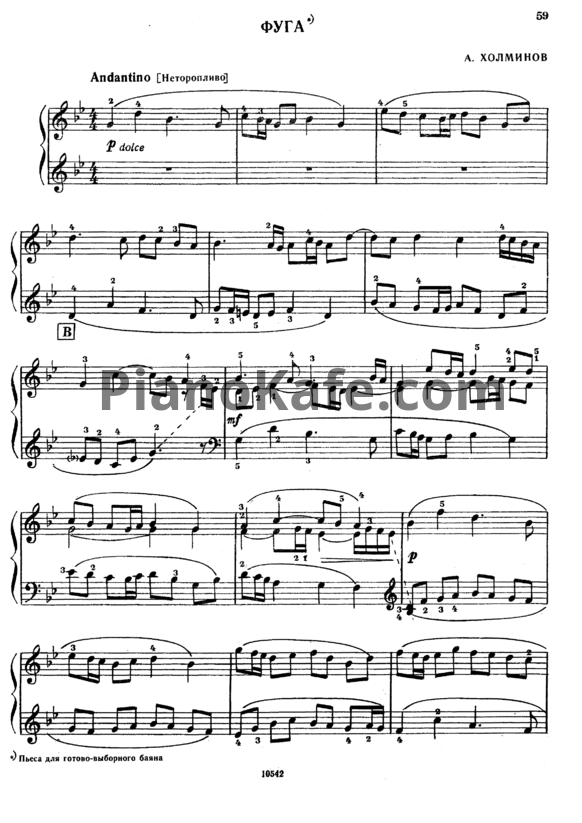 И.С. Бах     Маленькая прелюдия До мажор
Идея прелюдии – прославление и благодарение Бога.
Ассоциативный образ – Рождество.
	
Ровный ритм, светлая тональность и весь набор средств, использованных мотивов-символов передает чувство торжественной всеобъемлющей радости.
Отечественные композиторы  XX века
Александр 
   Холминов
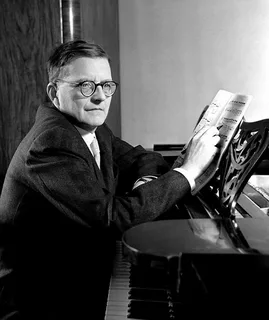 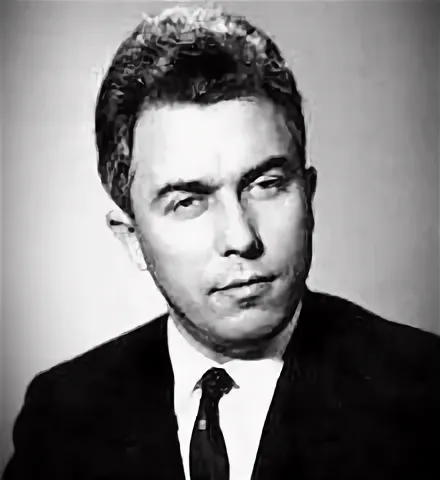 Дмитрий         Шостакович
А. Холминов Фуга соль минор
Фуга в переводе с латыни означает «бег, бегство»
Фуга основана на многократном последовательном проведении и развитии темы во всех голосах по определенным правилам
Это  имитационная полифония
Иван Паницкий – выдающийся
 баянист-виртуоз, пропагандист народной музыки
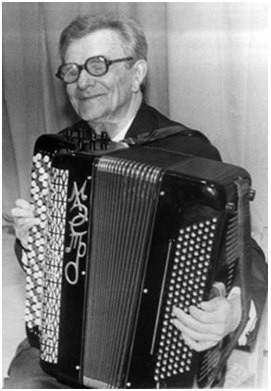 Русская народная песня 
«Ой, да ты калинушка» 
в обработке 
И. Паницкого
Вид полифонии - подголосочная
Подголосочная полифония – одновременное звучание нескольких вариантов мелодии.
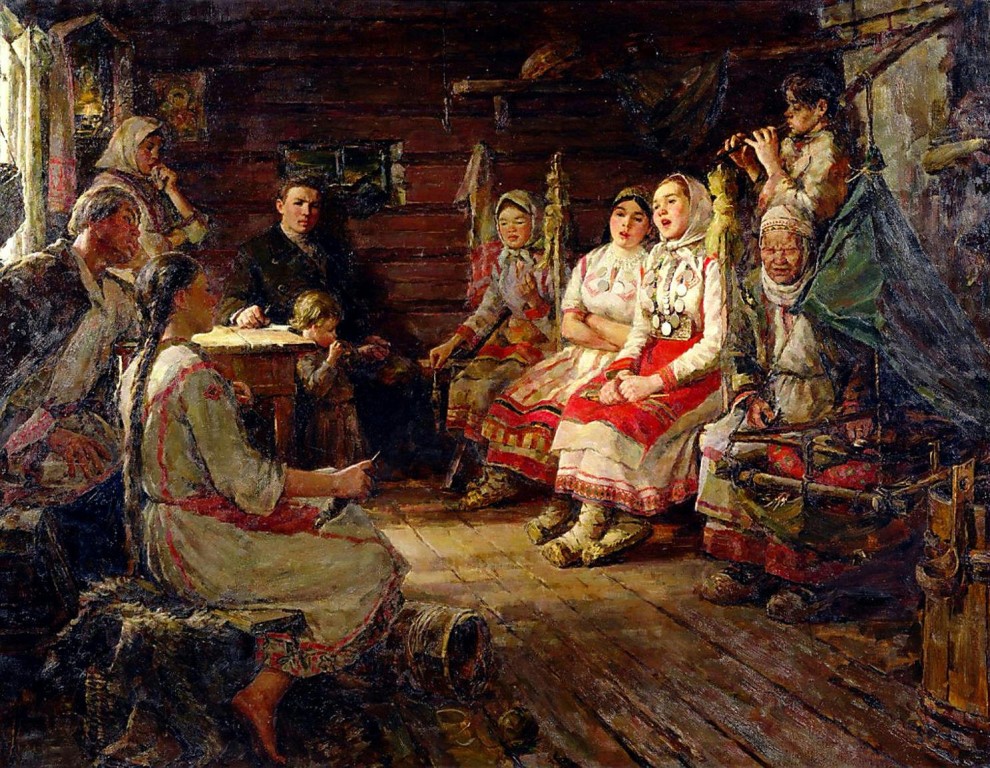 Истоки – народная песенная музыка
Спасибо за внимание!